History
Ener-Tec, Inc. was incorporated in 1978 after many successful prototype installations of the LKC on boilers, cooling towers, ice machines, process water, etc.  

A vast amount of application data has been accumulated throughout the commercial and industrial markets enabling complete evaluation of each new installation.
Prevent Scale Deposition
Non Chemical
 Non Restricted Flow
 Low Operating Cost
 No Maintenance
 Little Space Requirement
 Non Polluting
 Fast Return On Investment
 Prevents And Removes Buildup
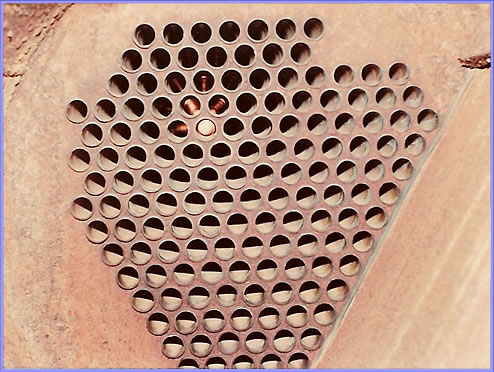 CHILLER AFTER ONE YEAR OF TREATMENT WITH LKC
Principle of Operation
The Linear Kinetic Cell (LKC) is composed of an induction coil having thousands of feet of insulated copper wire powered by a pulsating DC Electrical current. This pulsating energy forces a majority of the atoms within the fluid to align parallel to one another lowering the energy to a level that crystals cannot form as scale or paraffin deposits.
Return On Investment
The LKC System has a very fast return on investment (R.O.I.) of typically one year or less.

Customers have reported paybacks of under 3 months.
Environmental Impact
The LKC System is a physical method of changing the molecular structure in the liquid (oil, water, etc.) so it has different characteristics. This is no different than changing the characteristics of steel by heat treating or cryogenics. The same molecules are still there, only in a different arrangement or pattern.

In either case nothing was added or taken away.
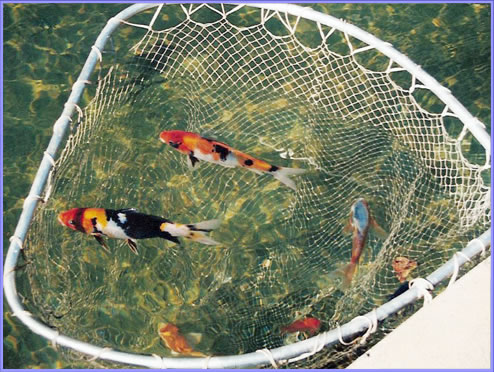 KOI IN LKC TREATED COOLING TOWER BASIN
Required Maintenance
Due to the unique design, the LKC requires no routine maintenance.

There are no components inside the pipe to restrict flow or require cleaning.

We only ask the customer to make visual checks on the power supply amp meter to confirm that there is current going to the cell.

No system maintenance is required.
What Is Blow Down?
Blow down is discharging concentrated water from the the system. Concentration is due to evaporation from heat and/or air leaving the solids behind.

Blow down procedures are critical if using LKC or chemicals in order to maintain an acceptable TDS (total dissolved solids) level.

Contact us for specific blow down questions.
Blow Down Procedures
As with chemical use, blow down is required
in boiler and cooling tower applications.

In cooling towers a TDS (total dissolved solids) level of between 1500 and 2000 ppm recommended. This is normally about 5 cycles or 5 times the make up water tds.

We recommend following the same blow down rate for boilers that was previously used during chemical treatment.
Installation
Installation of the LKC system is done utilizing standard plumbing and electrical procedures.  Heat sinking the copper pipe next to the urethane is required when sweating LKC into system.

Power supply is pre-wired and all the 
AC and DC terminals are clearly marked.
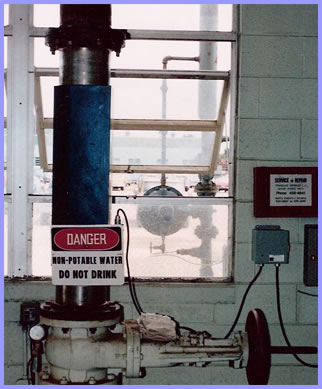 8” LKC on cooling tower
in die cast plant.
Where Is LKC Applied?
The LKC is applied wherever scale or paraffin buildup is a problem. In oil fields the most common applications are the oil wells and pipelines as well as boilers for heating crude oil.
Temperature Rating
The maximum temperature rating for the standard urethane encapsulated system is 200 degrees F. Higher temperature rated units are available for applications when required.

There is no minimum temperature rating
since the cell generates a small amount 
of heat within the cell.
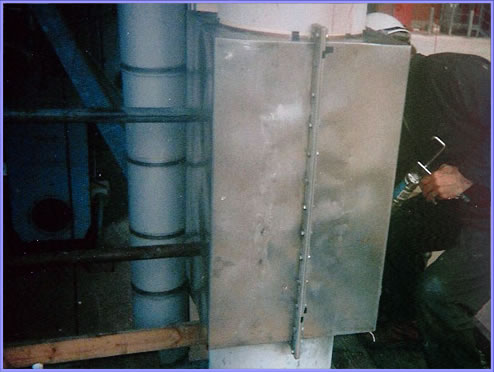 SPECIAL 36” LKC IN REFINEREY COOLING TOWER
Electrical Requirements
The LKC power supply operates on 110 or 
220 VAC, 50/60 Hz (specify when ordering). 

Ener-Tec, Inc. can design special systems
to operate on other AC And DC voltages 
that are available.

The average system operates at 2 to 4 amps.

Due to continuous operation and amperage 
draw solar power is normally not feasible.
Where Is LKC Installed?
For pipelines install the LKC at the beginning of the pipeline. For boilers, the cell is installed after the pump that pumps condensate and make up water back to the boiler. The LKC is installed in the cooling tower loop after the pump. For single pass water systems install the LKC at the inlet to the building or equipment being treated. Contact Ener-Tec for guidelines to all other installations.
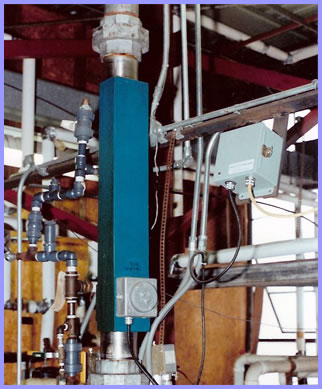 3” LKC in plating plant.
Power Plants
There has been an increase in  the number of LKC systems installed in power plants over the past several years. This is due to the high chemical cost and loss in efficiency when heat exchangers etc. get the smallest amount of scale deposits.

1/8 inch of scale can decrease efficiency by at least 20%.

The R.O.I. (return on investment) is very fast.
Sewage or Lagoon Treatment
The LKC system is very effective in increasing flocculation (settling) of solids in waste water facilities and other applications where solids are settled out of solution.

This may  be in lagoons, holding tanks, or other vessels.

Many of our systems are installed on heat exchangers and boilers in sewage treatment plants.
Zebra Mussel Control
Ener-Tec, Inc. develops electronic systems which effectively control zebra mussel growth and reproduction. This works by lowering the energy in the minerals within the zebra mussel to the point that the shell cannot form.

See website for details.
Static Control System
Ener-Tec, Inc utilizes the same technology
in the static control system developed to 
reduce static in pneumatic conveying of 
plastic pellets, flour, grains, etc.

The LKC is installed into your existing line 
with standard pneumatic pipe couplings.

Let us evaluate your static problems.
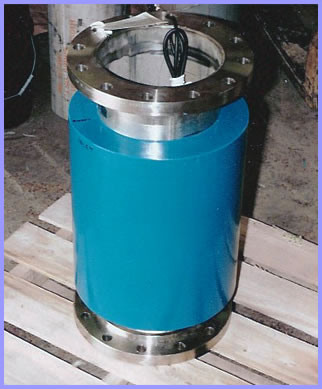 SPECIAL LKC FOR STATIC CONTROL IN PLASTIC PELLETS
Customers
News Release: August 22, 2006

Akita Drilling of Canada tested the LKC System against chemical wash over a 7 month period. 
Quote: “The LKC beat the chemicals hands down regarding hard water 
scale elimination.”
Customer List - Water
U.S. Steel
 Inland Steel
 LTV Steel
 National Power
 Amp Corp.
 Ebco Metal Finishing
 Racine Plating
 Plastics Engineering
 Asama Foundry
 Tyco
 Martin Engineering
Viam
 Koch Materials
 U.S. Gypsum Co.
 Braddock Heat Treat
 Dalton Corp.
 Cryovac
 Oxford Automotive
 Kraft Foods
 Briggs & Stratton
 Ocean Spray
 Plus thousands more
Water Lift/Oil Wells
Many LKC systems have been installed on oil wells, both off shore and on shore where water is pumped down hole to lift the oil. Scaling is always a problem and can be solved by installing the LKC on the discharge side of the pump. 

Unlike chemicals, the LKC adds nothing to the oil/water that has to be removed later.
Oil / Water Separation
The LKC system is being used in oil /water separation eliminating the demulsifier previously used. One customer was spending $5,500.00 a year on demulsifiers  before replacing it with the LKC system. They were getting 8% water carry over in the oil before LKC was installed. Now they have a .4% carry over after activating the LKC.

The LKC lowers the energy and surface tension that bonds the water and oil atoms/molecules to each other allowing a more efficient separation.
Explosion Proof Systems
Explosion proof systems are available in all sizes to meet the Class I, Div. I, Group D codes for installation in hazardous locations.
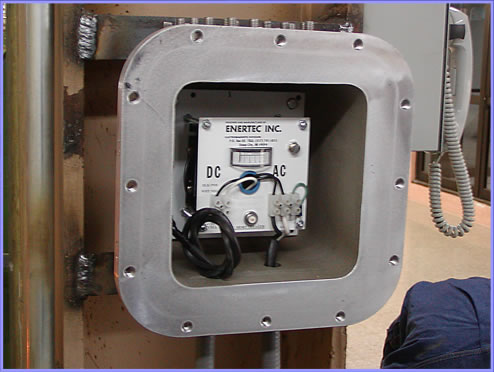 EXPLOSION PROOF POWER SUPPLY WITH COVER REMOVED
Customer Service
If power supply has to be returned for inspection or repair we offer a 24 hour turn around time eliminating the need for the customer to inventory spare parts.

If cell has to be rebuilt it requires two to three weeks. 

Returns are very few due to design and construction.

Ener-Tec, Inc. customer service number is
Tele. (517) 741-5015     Fax: (517) 741-3474
Warranty / Guarantee
Ener-Tec, Inc. offers a one year performance guarantee as well as a five year warranty on the total system. Ener-Tec, Inc. has the right to void the warranty and guarantee if the equipment has been tampered with and/or not installed according to the installation instructions shipped with each system.
Customers
The industrial sector includes nearly all the major corporations including auto manufacturers, food plants, steel mills, foundries, plastics molding, glass companies, paper mills, power plants, etc.
Customers
Egypt

LKC was installed on an offshore platform which increased production by 24% by eliminating scale and paraffin. Shutdown for cleaning is no longer required.
Thank You
On behalf of Ener-Tec, Inc. I want to thank each of you for taking time from your busy schedule to view this presentation.

If you have any particular questions please contact us at your convenience.

Larry L. Shroyer, President
Ener-Tec, Inc. USA
Tele :(517 )741 5015
Fax: (517) 741 3474
Email: larry@ener-tec.com